ДЕЙСТВИЯ НАСЕЛЕНИЯ 
ПО СИГНАЛУ ГРАЖДАНСКОЙ ОБОРОНЫ
СИГНАЛ «ВНИМАНИЕ ВСЕМ!»
СПОСОБЫ ОПОВЕЩЕНИЯ
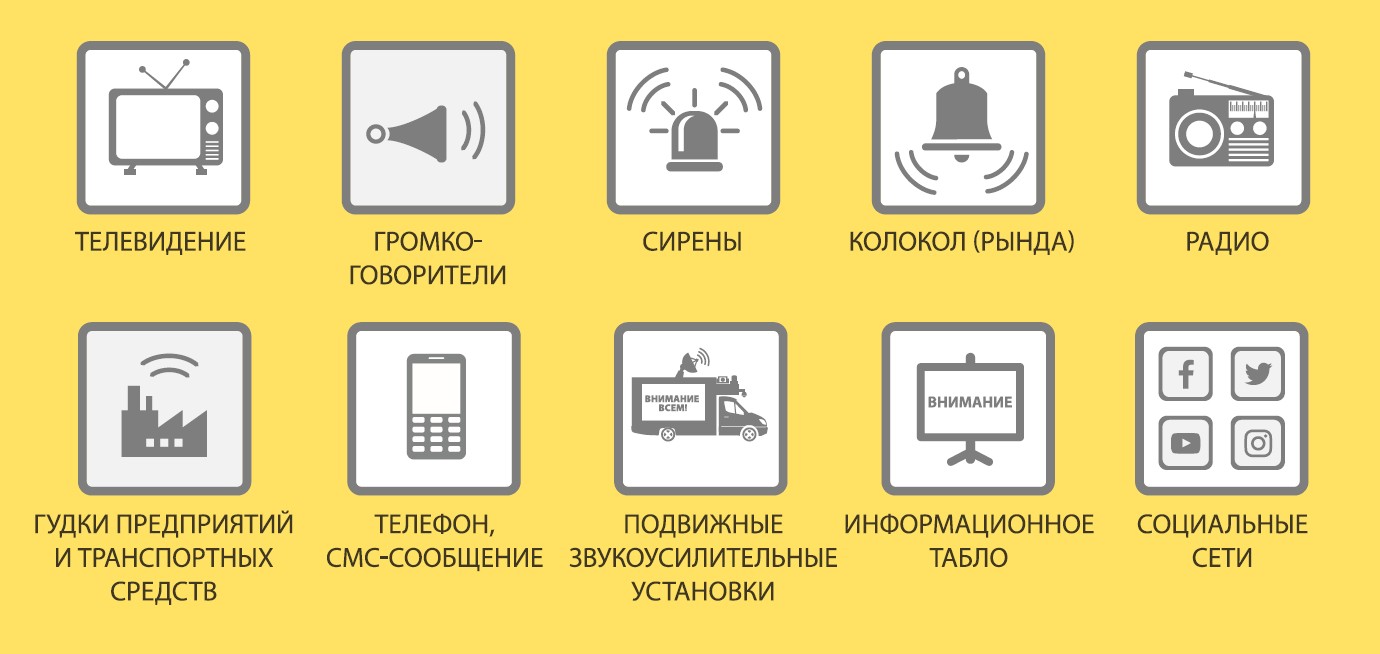 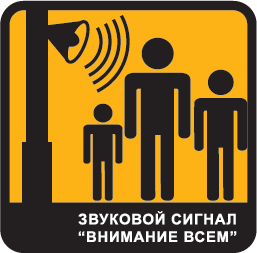 2
ПОРЯДОК ДЕЙСТВИЙ НАСЕЛЕНИЯ ПО СИГНАЛУ ГРАЖДАНСКОЙ ОБОРОНЫ
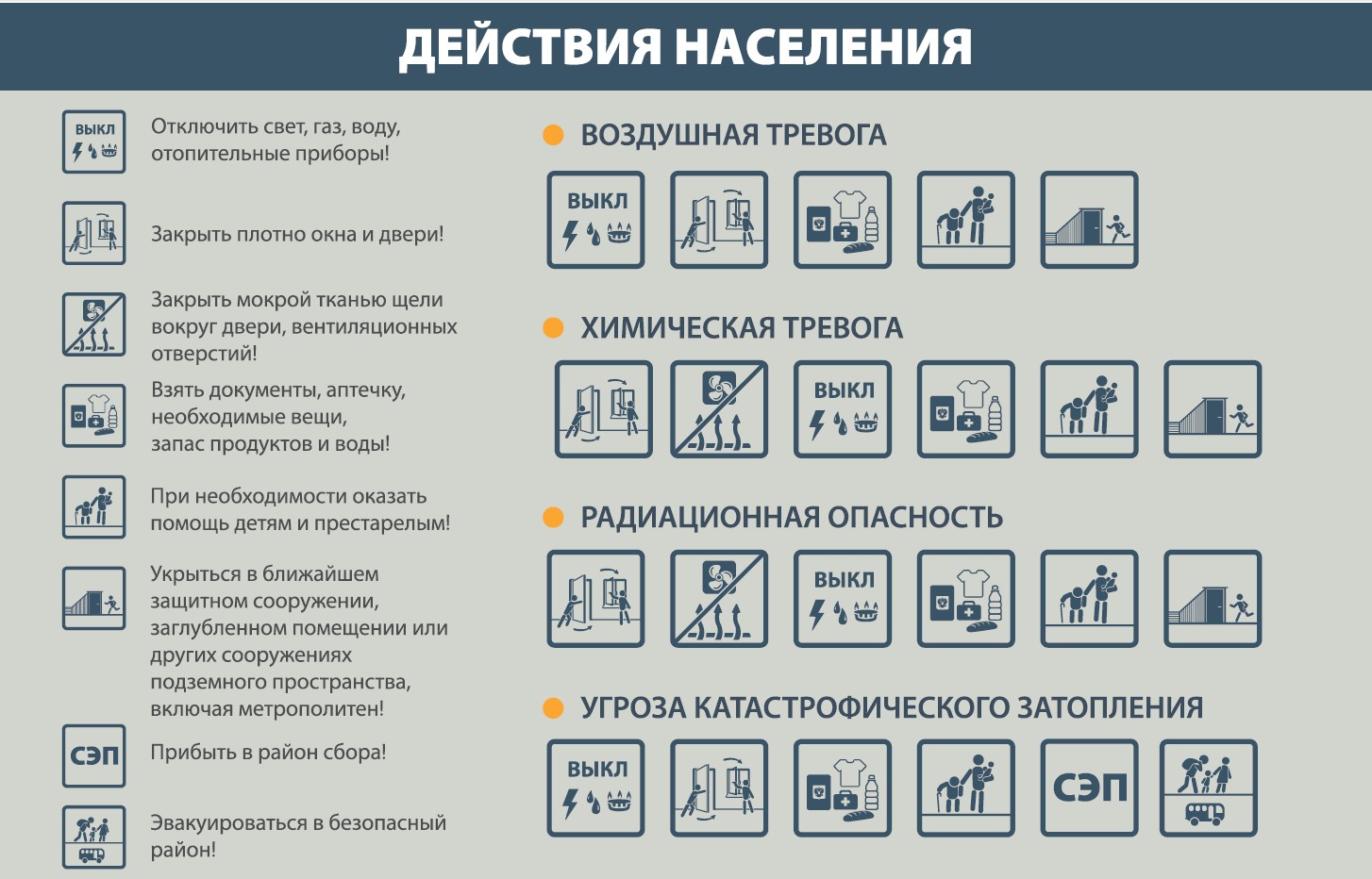 СИГНАЛ «ВНИМАНИЕ ВСЕМ!»
  СОПРОВОЖДАЕТСЯ ВКЛЮЧЕНИЕМ  СИРЕН В РЕЖИМЕ     НЕПРЕРЫВНОГО ЗВУЧАНИЯ

Услышав СИГНАЛ ,включите радиоприемник,телевизор	и  прослушайте сообщение о сложившейся  ситуации и порядке действий;
полученную информацию передайте соседям (коллегам);
действуйте в соответствии с переданным  сообщением.
3